Виноградовский филиал МБОУ школы с. Анучино
Число детей, посетивших пришкольный лагерь: 40
2023г.
I тропа «Мой дом родной»
Музей с. Староварваровка
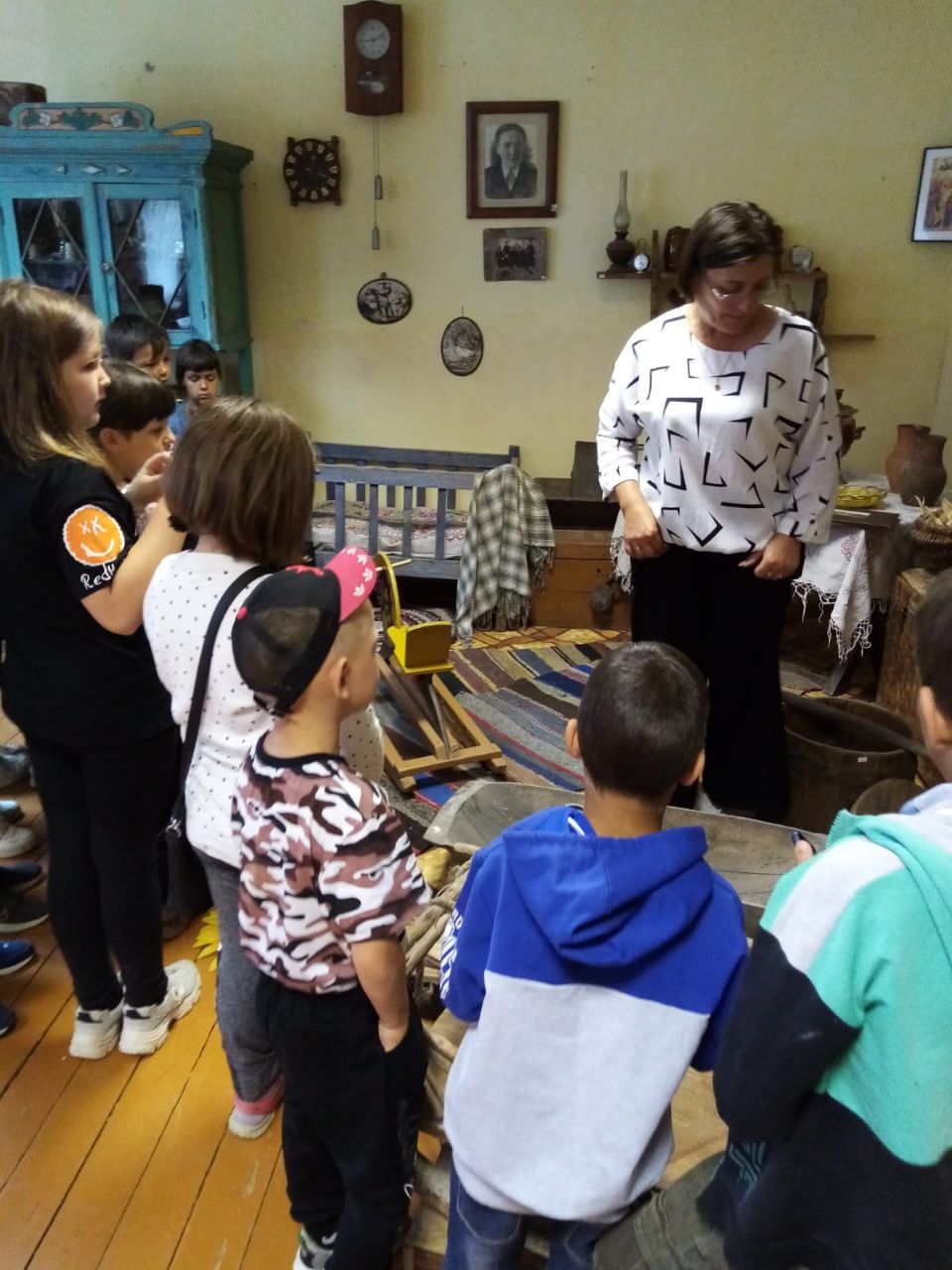 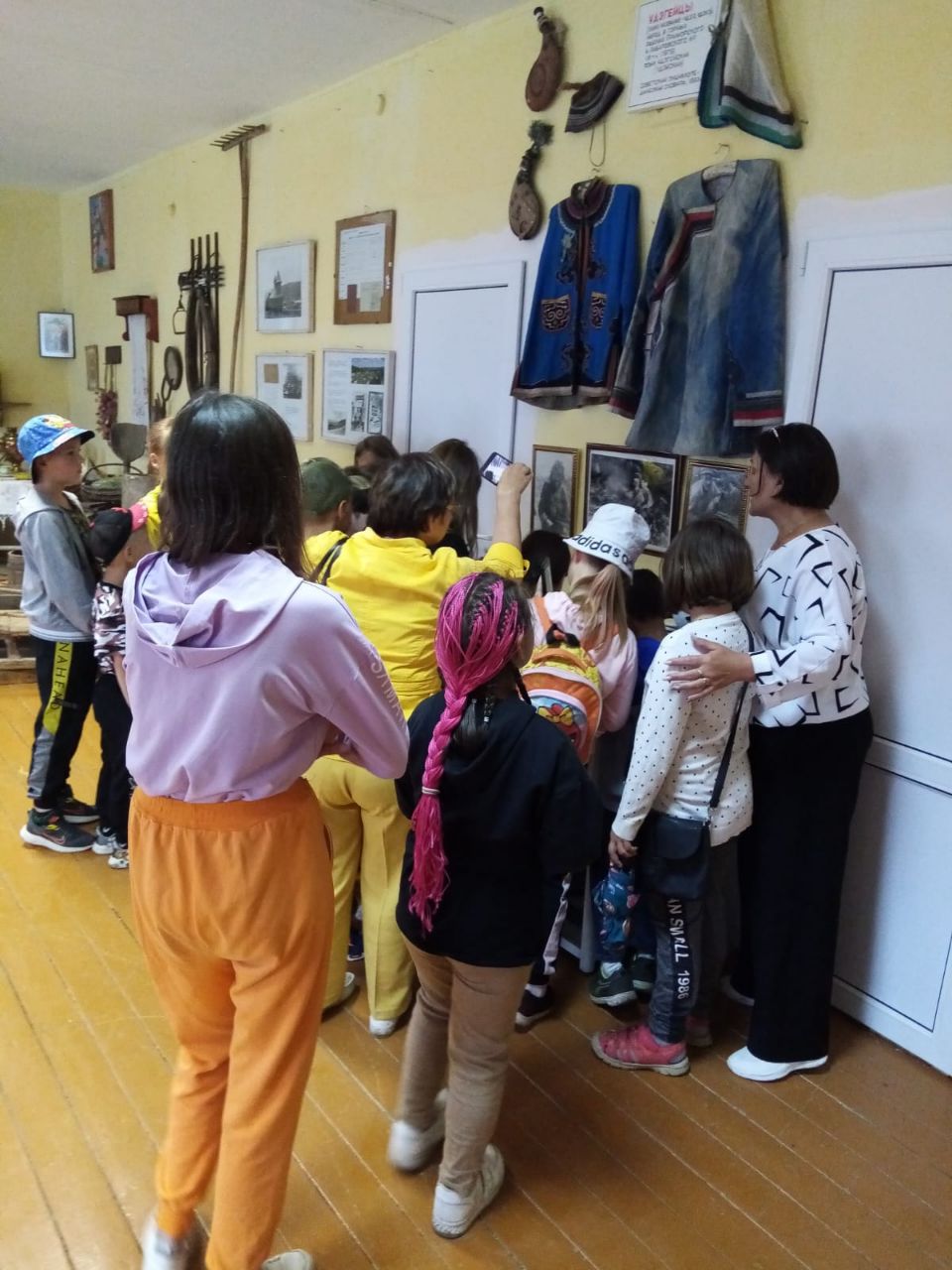 I тропа «Мой дом родной»
Пасека, которая расположена в селе Виноградовка
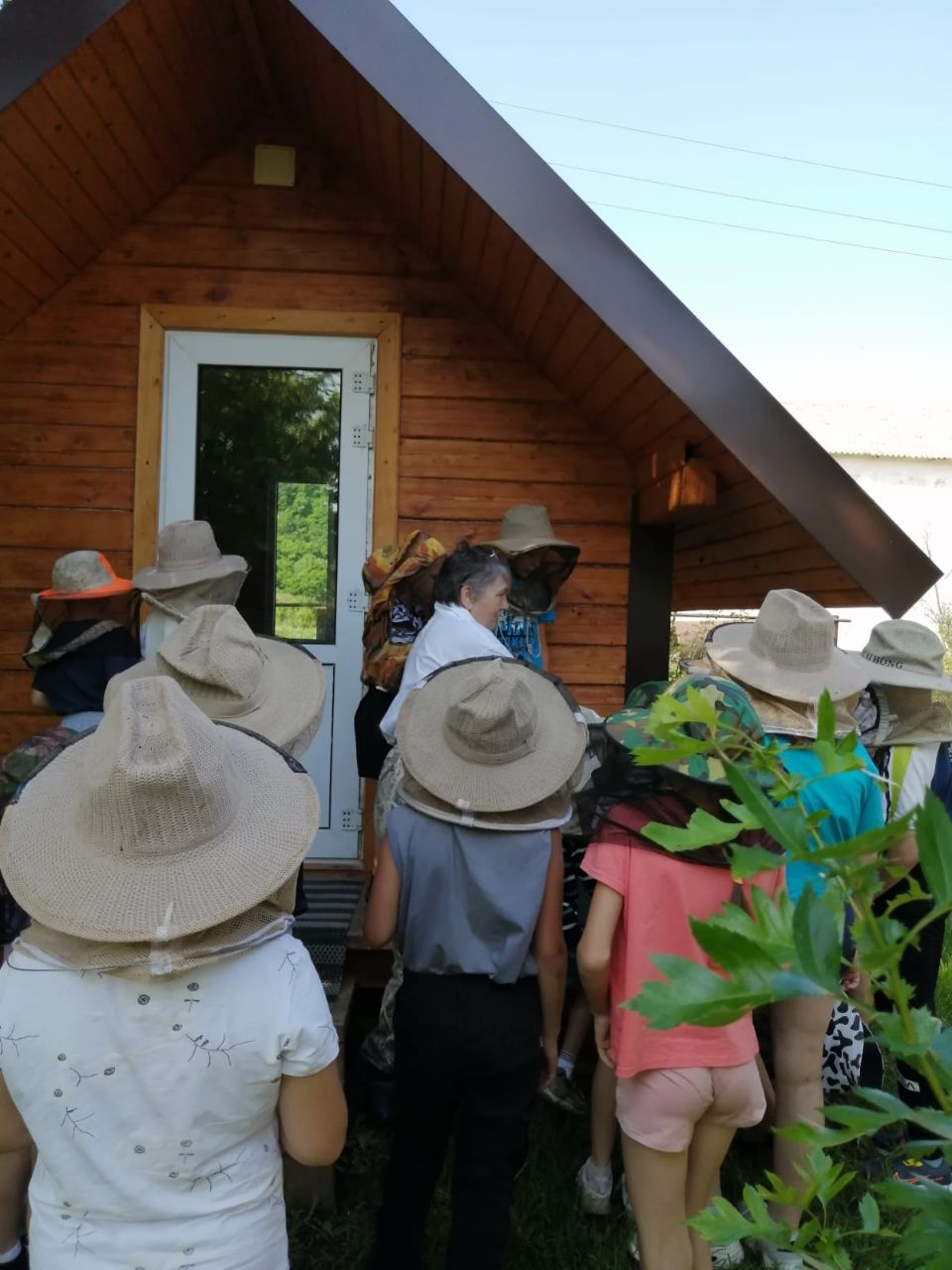 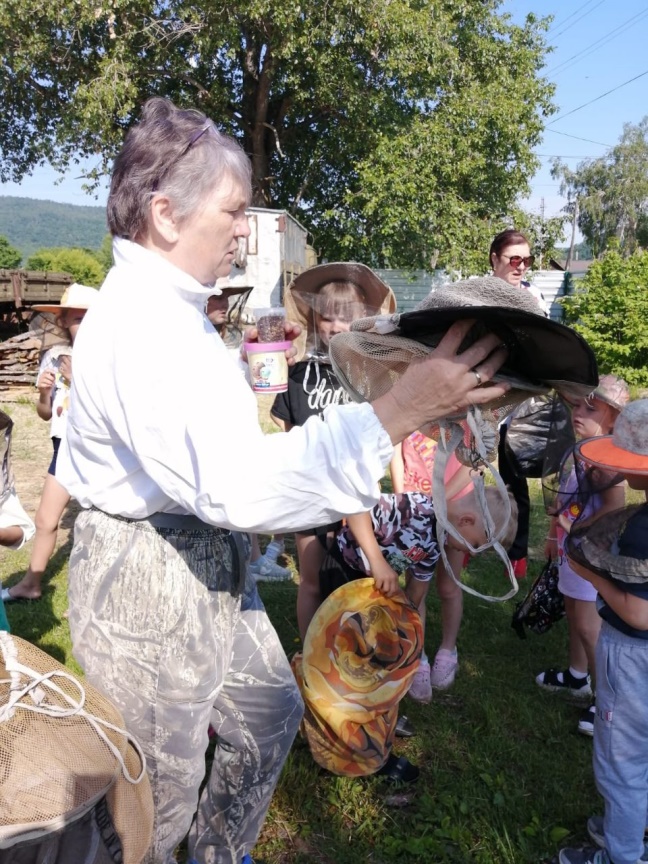 I тропа «Мой дом родной»
Час литературного чтения, на котором ребята познакомились со сказками коренных народов Приморского края
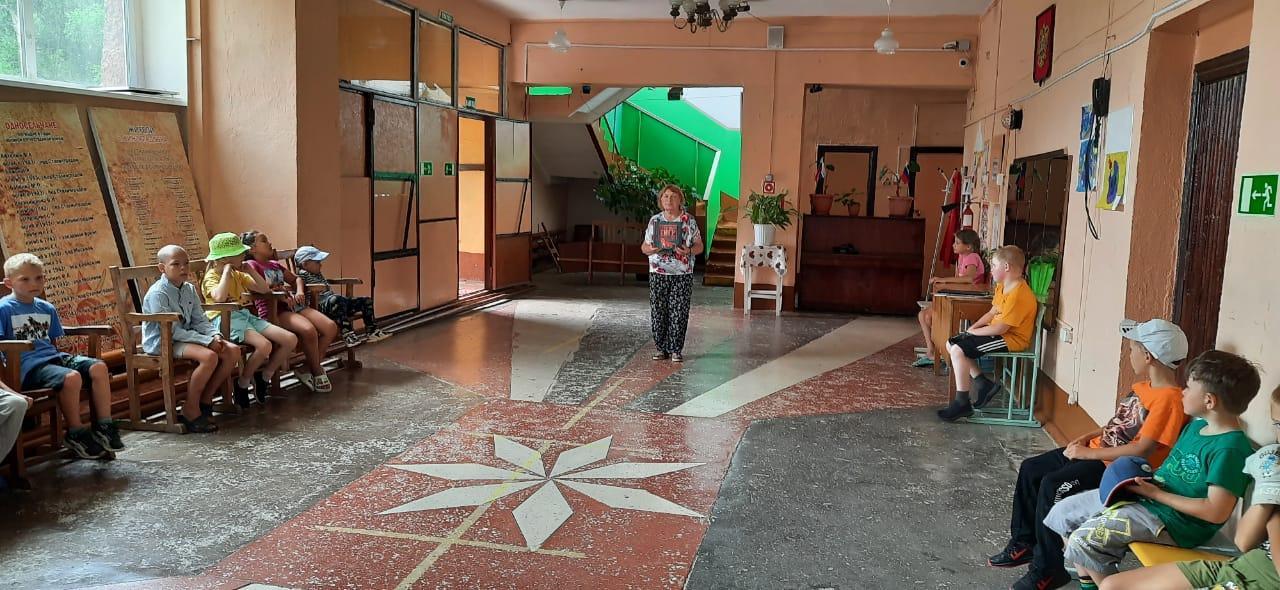 II тропа «Мои земляки»
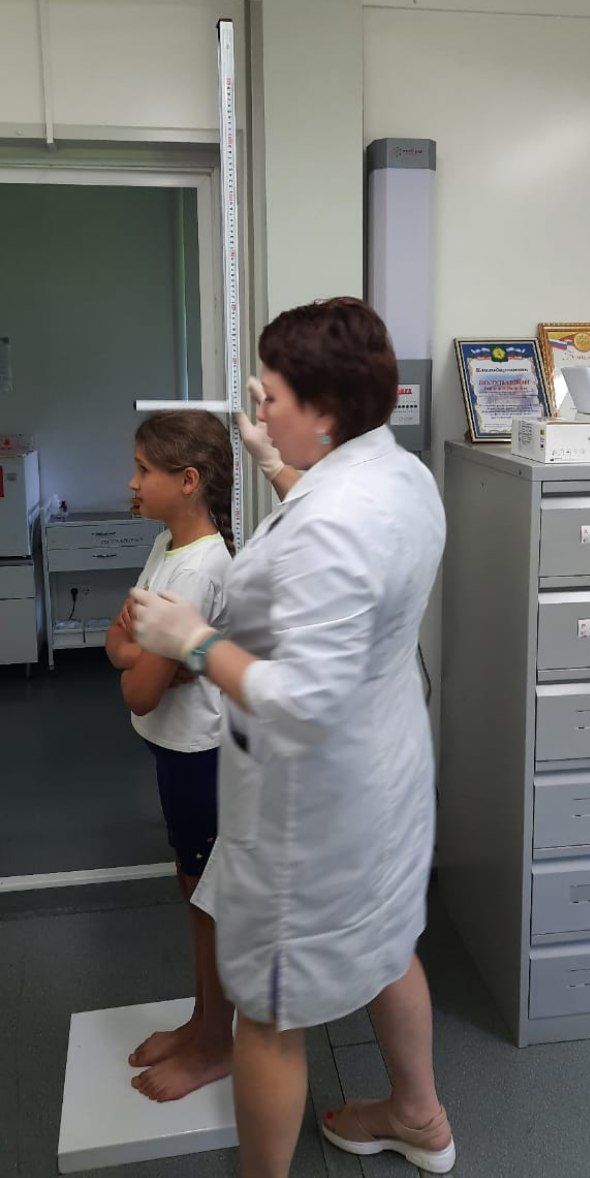 В готях у фельдшера Колупаевой Т. И. 
Провела минутку здоровья "Мой рост, мой вес"
II тропа «Мои земляки»
Знакомство учащихся с выставкой "Рукоделие односельчан"
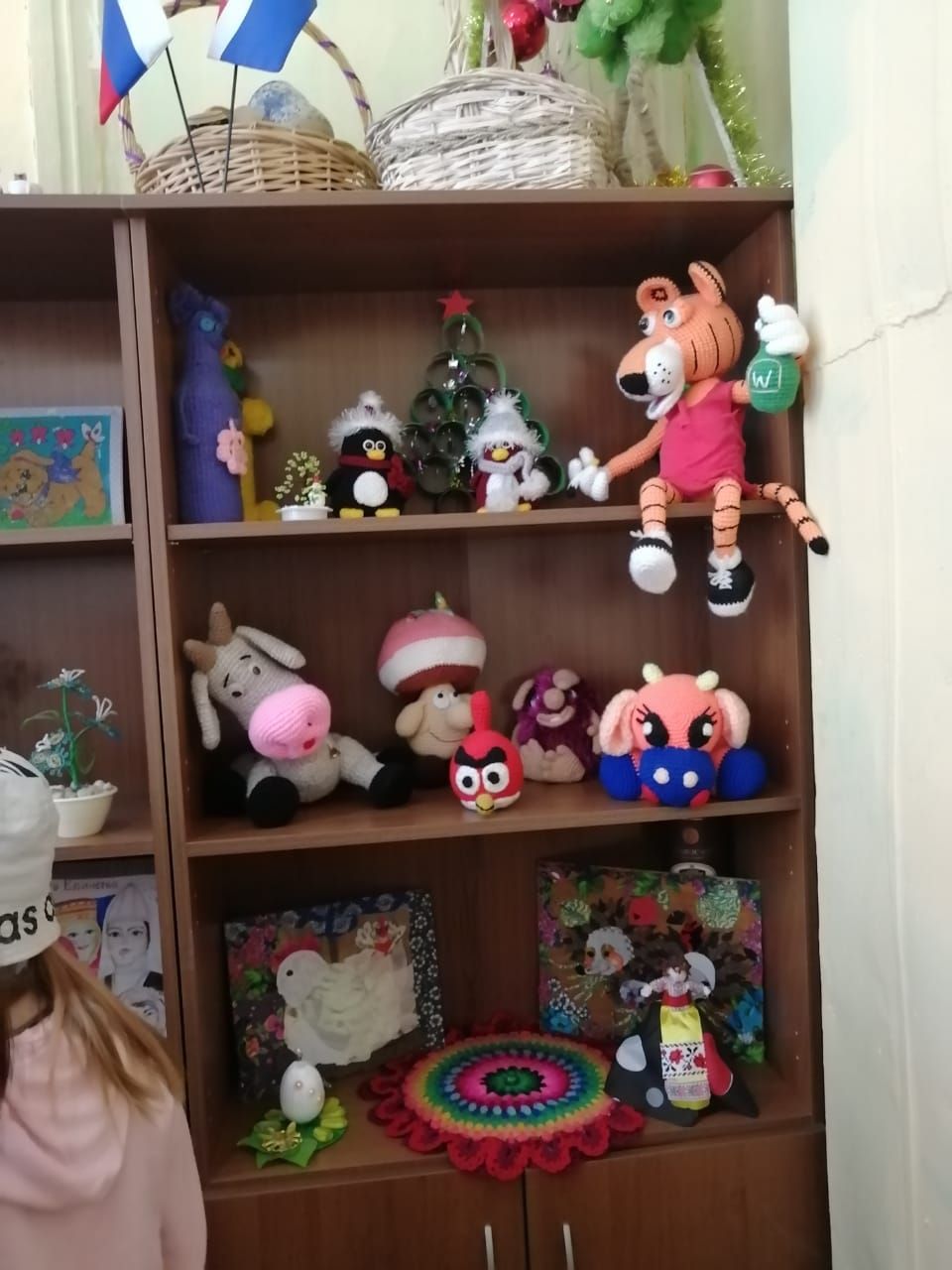 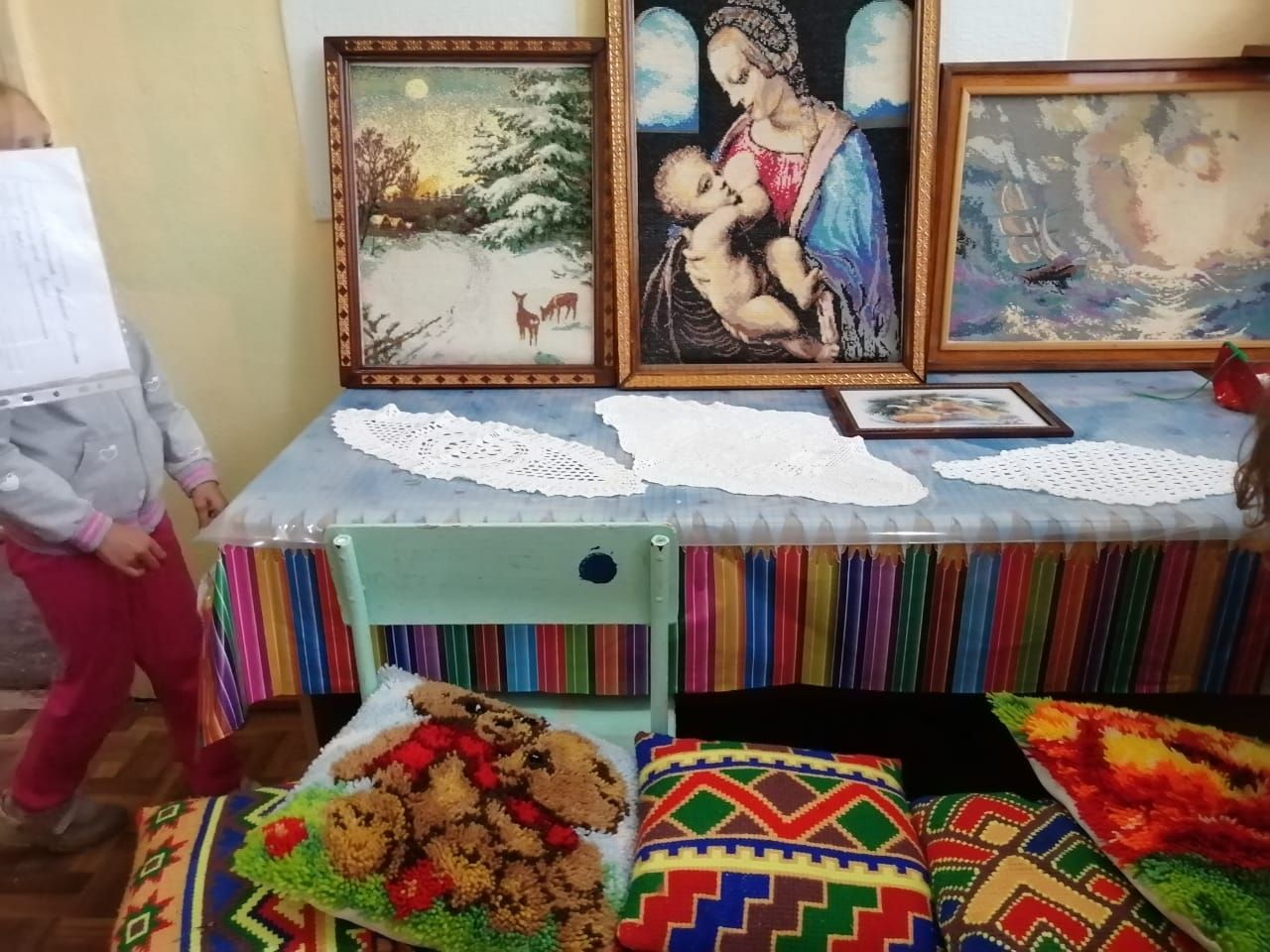 II тропа «Мои земляки»
Бутова Ирина Борисовна, работник СДК с. Виноградовка
Дергачёва Татьяна Ивановна, библиотекарь СДК с. Виноградовка.
Работа с детьми школьного лагеря на протяжении всех смен
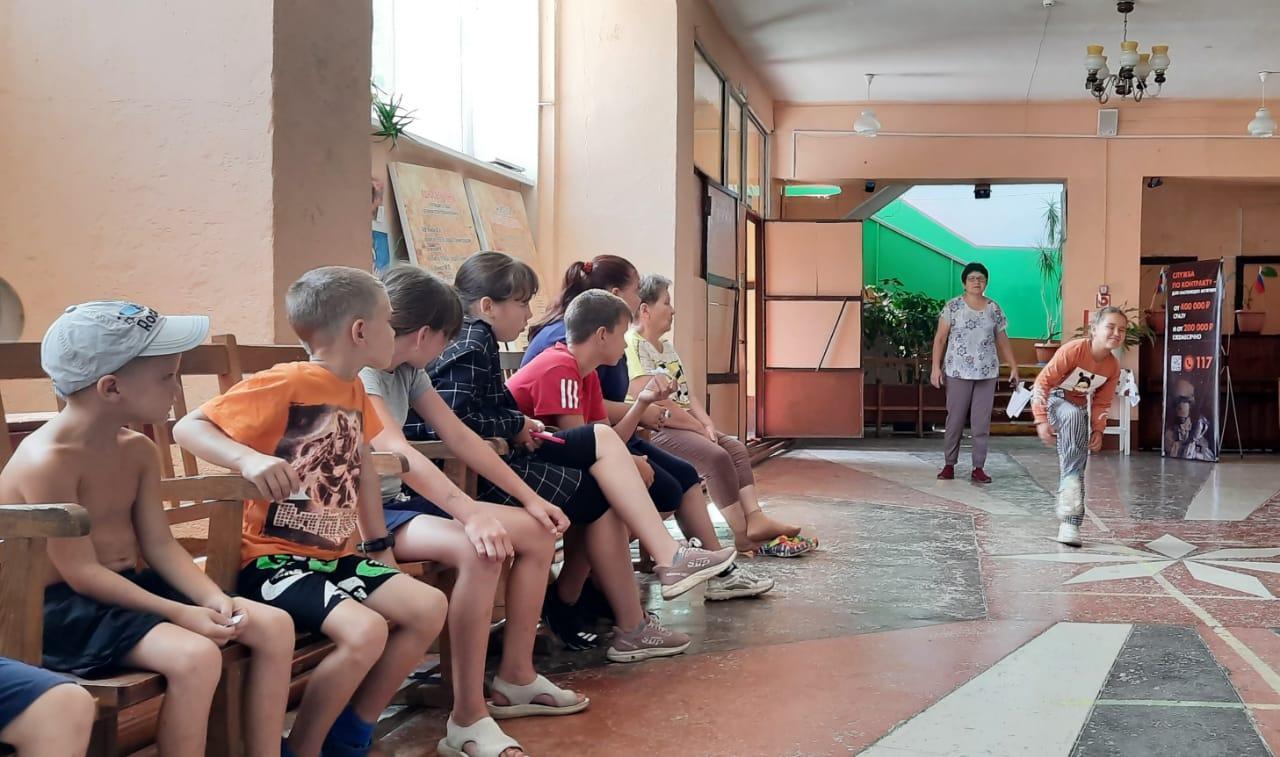 III тропа «Мы – будущее малой Родины»
Экологическая игра "Правила друзей природы" 
и мастер - классе "Изготовление ёжика"
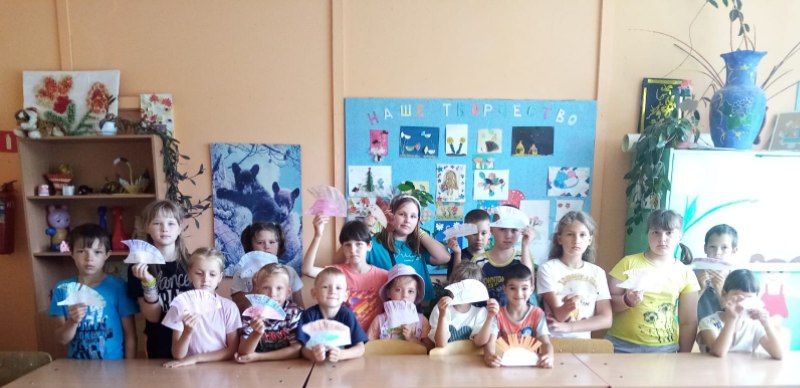 III тропа «Мы – будущее малой Родины»
Конкурс рисунков "Я хочу стать..."
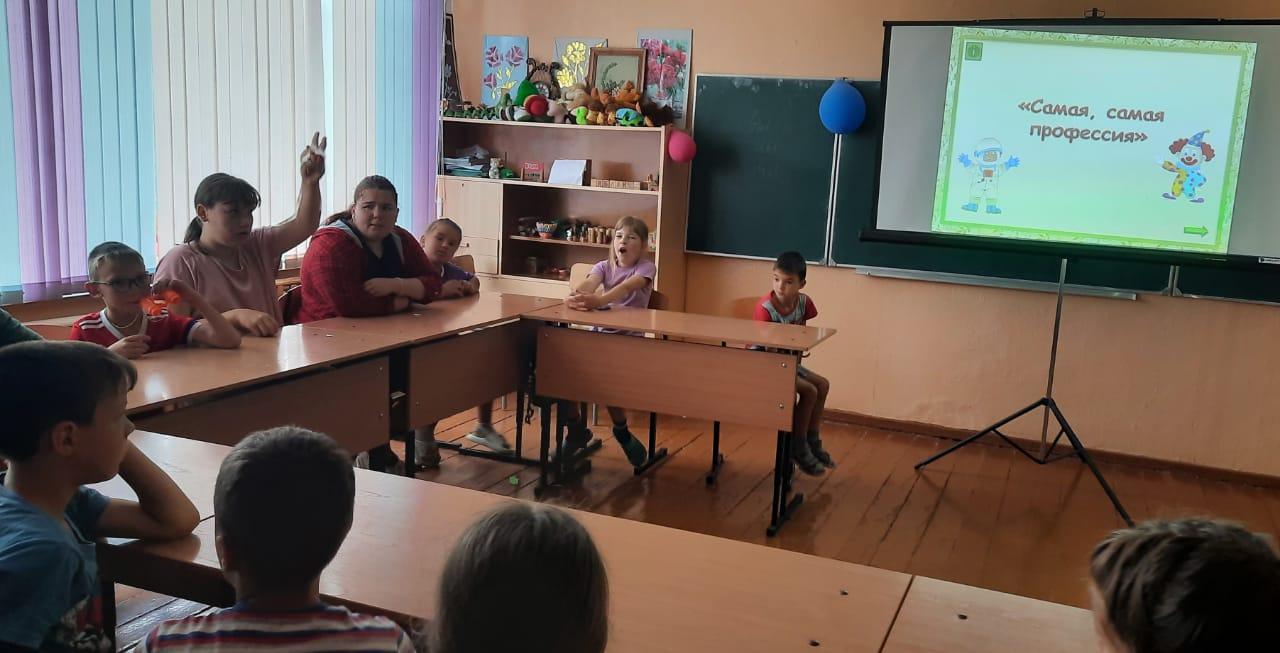 III тропа «Мы – будущее малой Родины»
"Спорт - залог здорового будущего"
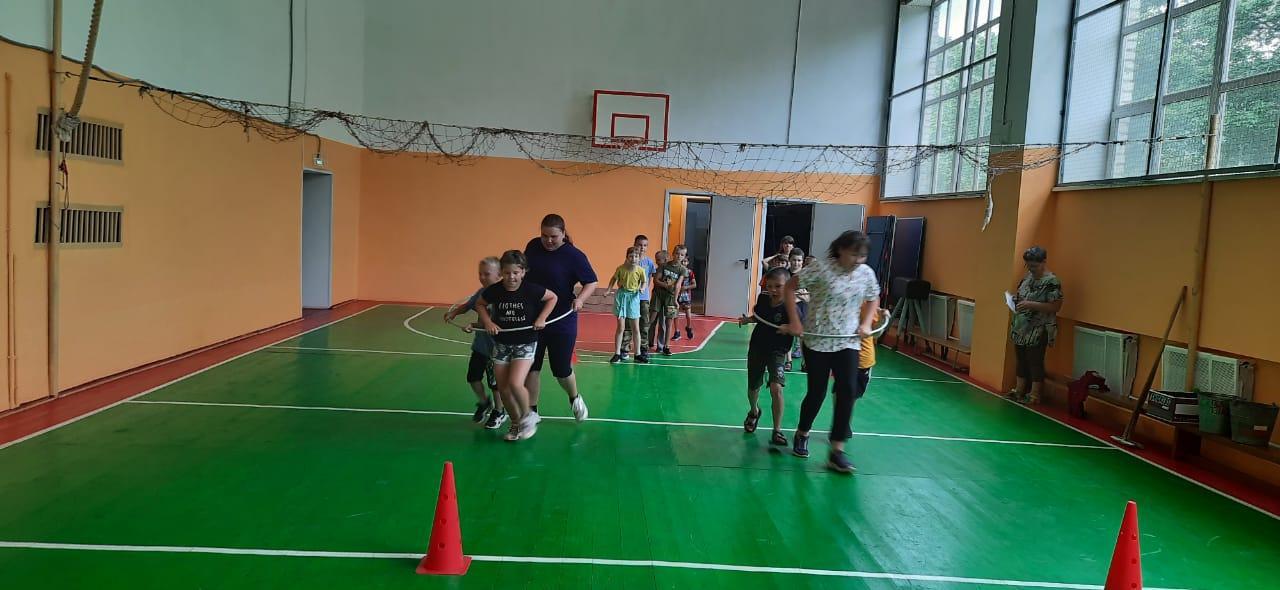 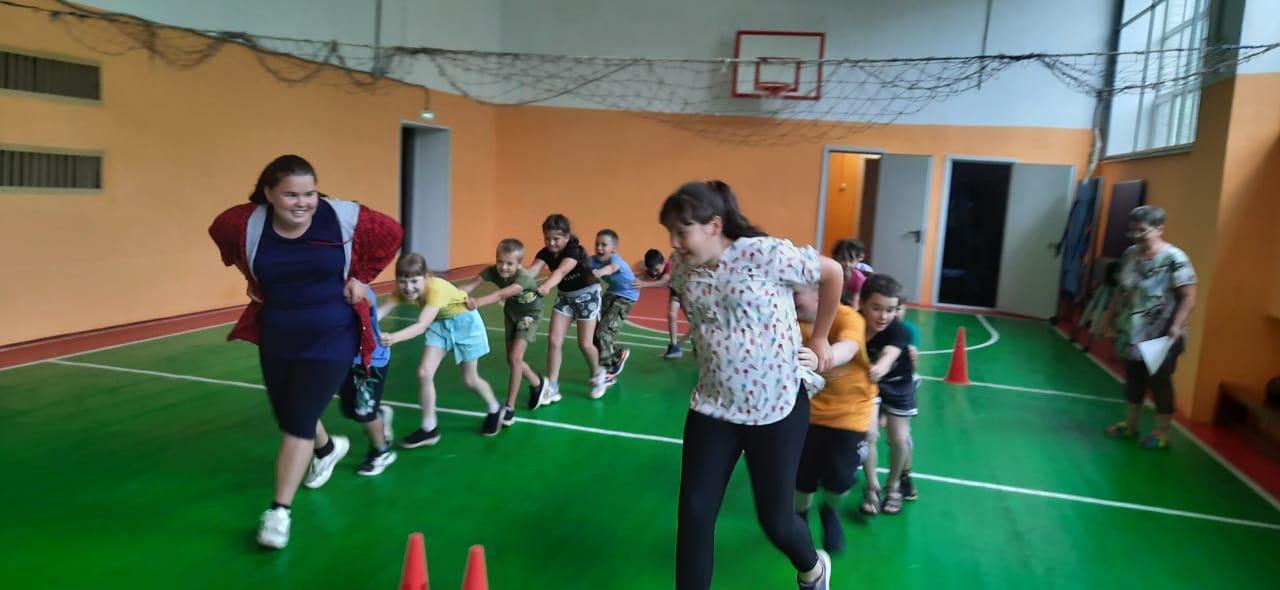